Thriving as a Fixed Term Faculty Member
Jennie Schaeffer
Director of Faculty and Academic Staff Affairs
February 14, 2024
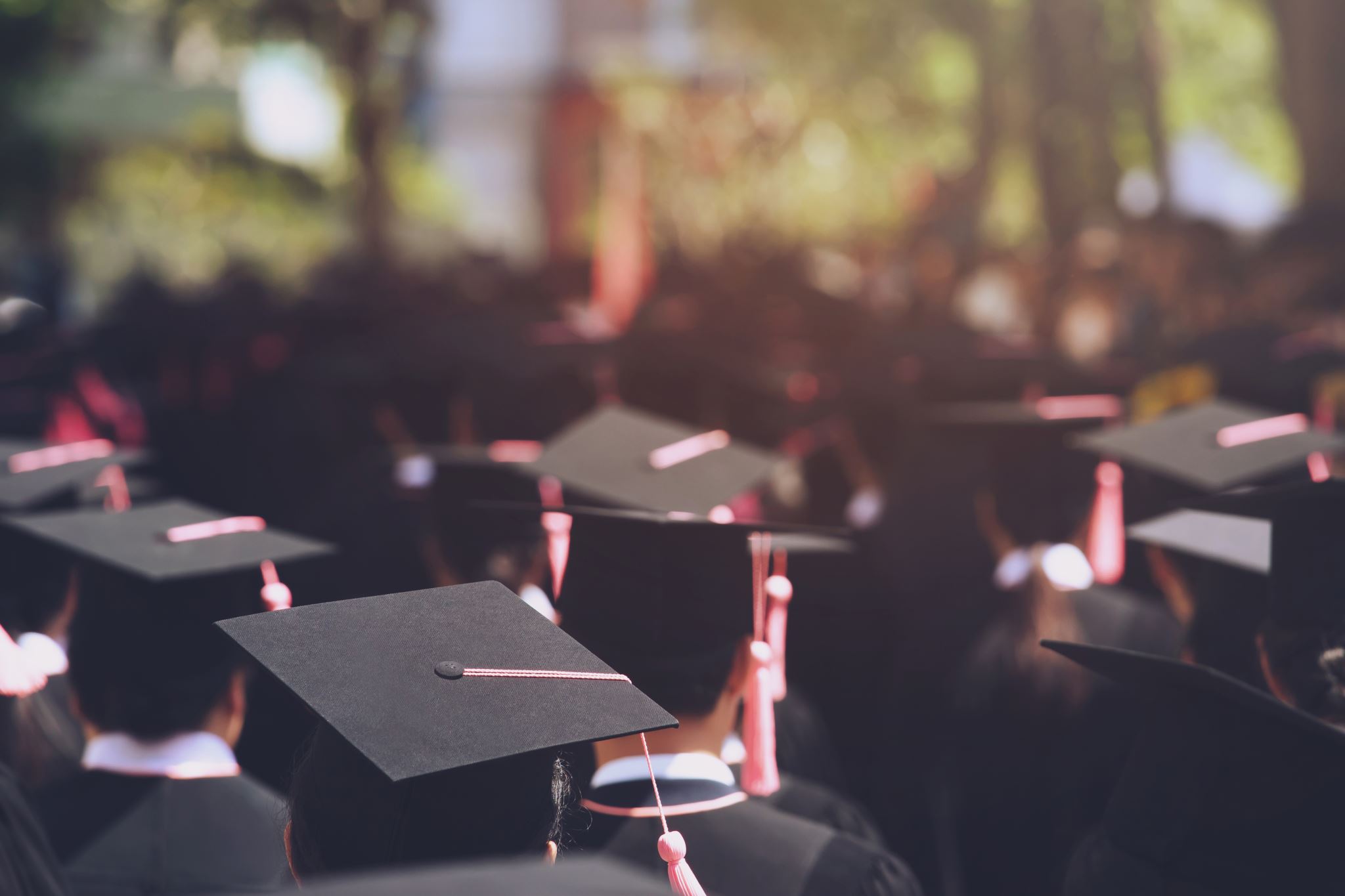 Faculty  &  Academic staff
Carry out the academic activities of MSU's mission:
providing outstanding undergraduate, graduate, and professional education and advisement 
conducting research of the highest caliber 
advancing outreach, engagement, and economic development activities
[Speaker Notes: Indeed, MSU’s mission outlines the following activities:

MSU provides outstanding undergraduate, graduate, and professional education and advisement to promising, qualified students in order to prepare them to contribute fully to society as globally engaged citizen leaders (whether through teaching, curriculum development, or advising)

MSU conducts research of the highest caliber that seeks to answer questions and create solutions in order to expand human understanding and make a positive difference, both locally and globally

And MSU advances outreach, engagement, and economic development activities that are innovative, research-driven, and lead to a better quality of life for individuals and communities, at home and around the world

Our faculty and academic staff are fully engaged in the work of carrying out these academic activities of MSU's mission. To so do, our faculty engage in a wide range of activity.]
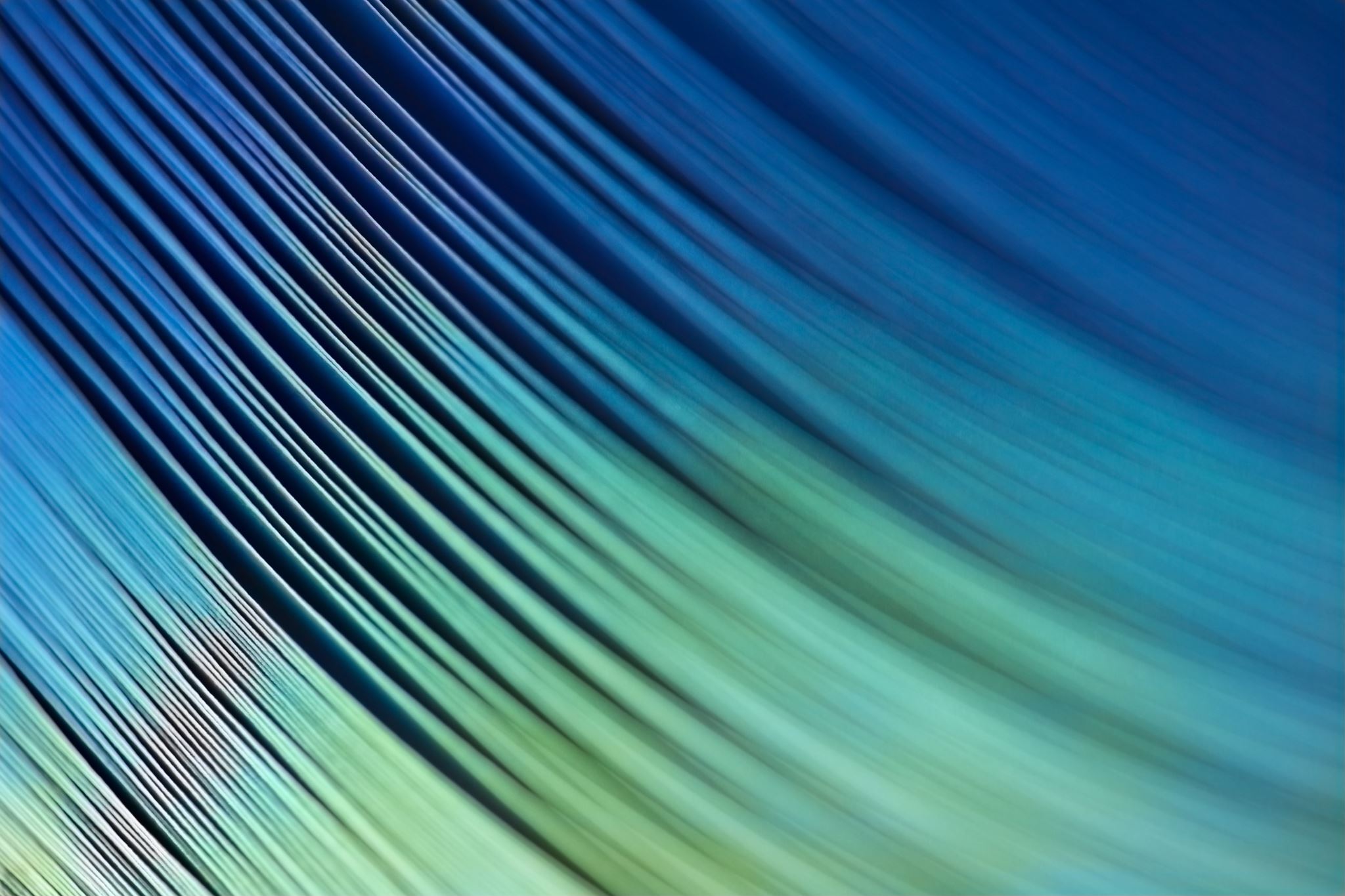 Why do we say “faculty and academic staff”?
[Speaker Notes: You’ve heard me use the collective term “faculty and academic staff.” I want to touch on this because people often ask us what the distinction is between these two groups? It really comes down to job titles and how university systems have classified our faculty and academic staff in handbooks and from a structural standpoint. 

Ranked faculty historically has included four job titles: Instructor, Assistant, Associate and Professor. Academic Staff is inclusive of a broader category of employees who carry out academic work – this would include our Academic Specialists who advise, develop curriculum, conduct outreach, postdocs, engineers, physicist, and archivists.]
Thriving…
To be successful, to flourish, to grow or develop well
What does that mean for you?
Purpose of the Annual Review Process for Fixed Term Faculty
[Speaker Notes: MSU cares about your professional growth, your job satisfaction, and the quality and success of your work at the university; all of that relates directly to institutional excellence. That said, you know more than anyone what would help you thrive, so it is important to be intentional in managing your career and related goals. To support that effort, every faculty member should be evaluated annually. If that isn’t happening for you in a meaningful way, you might consider talking to the person who supervises your work.]
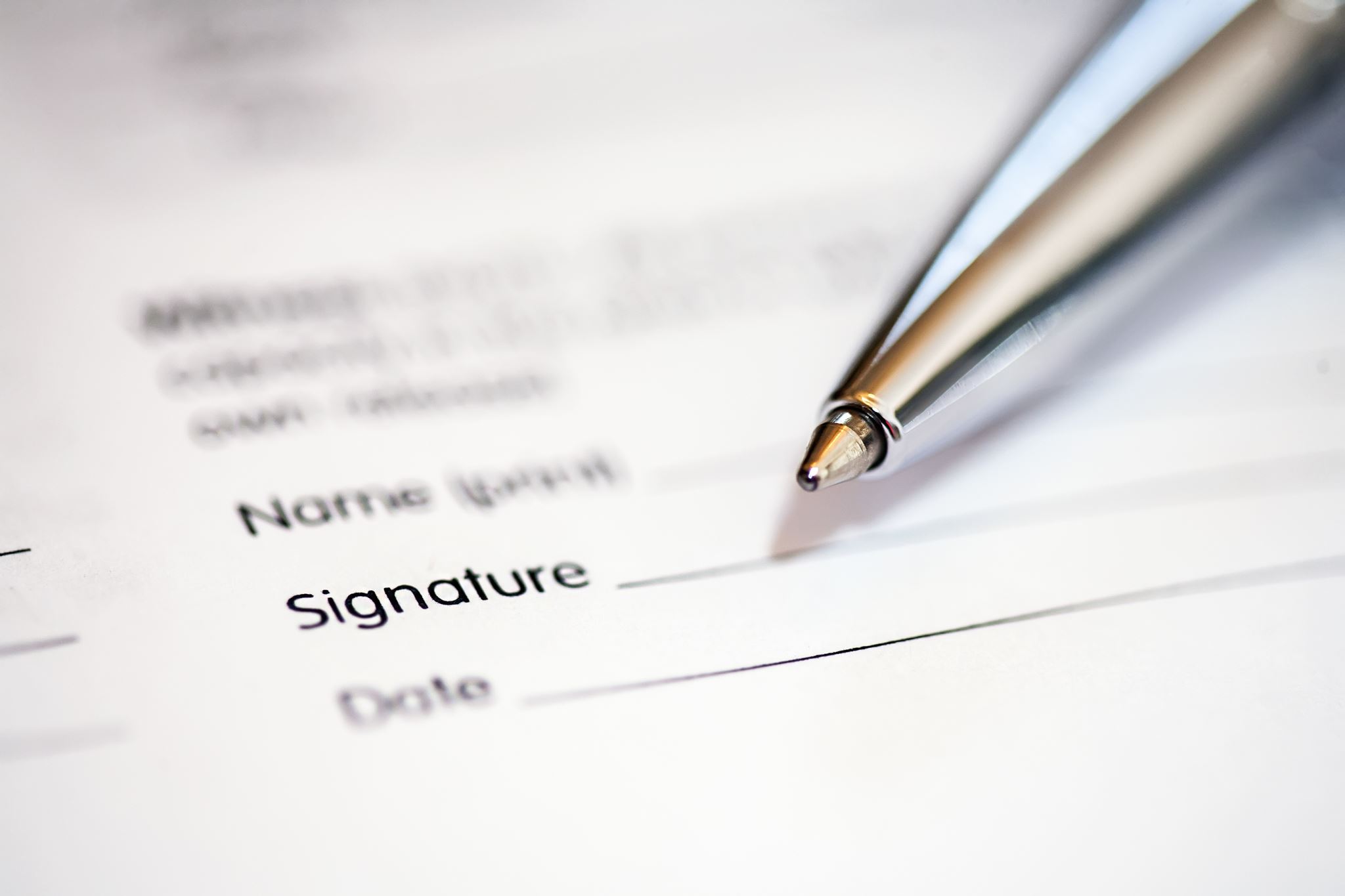 Principles That Should be Incorporated in Unit Bylaws
Each fixed term faculty member shall be evaluated on an annual basis and informed in writing of the results by the unit administrator
Each unit shall have clearly formulated and relevant written performance criteria and shall provide these at the time of appointment, and subsequently as necessary, to clarify expectations. 
All assigned duties should be given weight in the evaluation
Promotion of Fixed Term Faculty :  Guiding Principles
The recognition that comes from being promoted through the academic ranks should be available to all whose performance warrants it.
A fixed term faculty member's level of accomplishment, even if limited to a narrow range of duties (e.g., only teaching), should reflect the same level of accomplishment for that set of duties as is required for a tenure system faculty member being promoted to the same rank.
Promotion policies
Each department, school and college regularly employing fixed term faculty must have evaluation and review procedures for the promotion of fixed term faculty 
Policies available at hr.msu.edu: 
Promotion of Fixed Term Faculty
Promotion of HP Faculty 
Promotion of FRIB/NSCL Faculty
Promotion of Research Faculty 
Check with your unit for internal policies and deadlines
[Speaker Notes: And lastly….]
The Promotion Review Packet
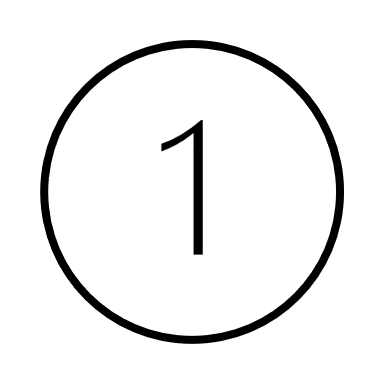 Department level committee makes recommendation to chair or school director
The Promotion Review Process
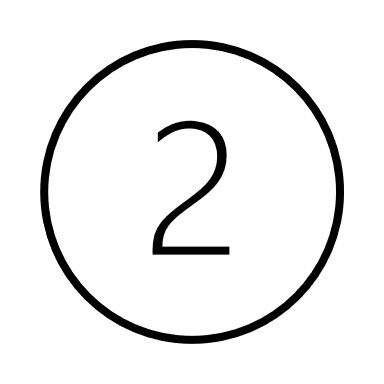 Chair independently makes a recommendation to the dean
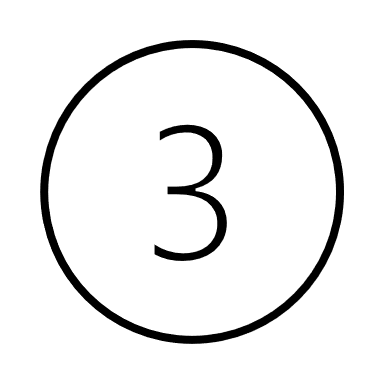 The dean is advised by a college 
review committee
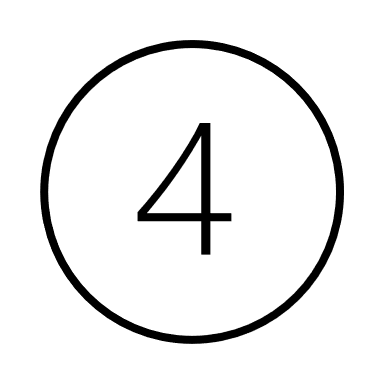 The dean independently makes a recommendation to the provost
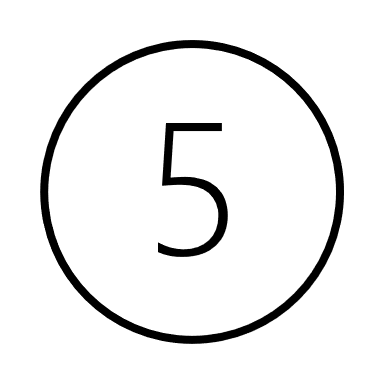 Provost makes promotion decision
The Promotion Review Process(continued)
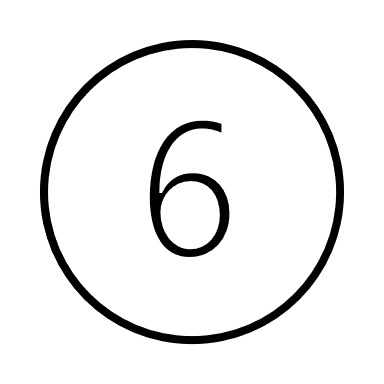 In Human Health Colleges (CHM, COM, CON), Provost and EVP make a joint decision
Closing thoughts
Assess where you are and where you’d like to be
Make sure your supervisor knows what your goals and interests are
Take advantage of development opportunities that arise
Be a good member of the community
Seek mentors
Office for Faculty and Academic Staff Affairs team:

Teresa Mastin, mastinte@msu.edu
Vice Provost and Associate Vice President for Faculty & Academic Staff Affairs

Kate Birdsall, birdsal5@msu.edu
Kathy Charles, MHRLR, lewlessk@msu.edu
Teresia Hagelberger, sielofft@msu.edu
Jennie Schaeffer, petrovi8@msu.edu  
Nichole Schmidtke, messin41@msu.edu
Melissa Sortman, sortmanm@msu.edu
Kara Yermak, burtkara@msu.edu
Questions?We are here to support you.
[Speaker Notes: Not needed this year.]